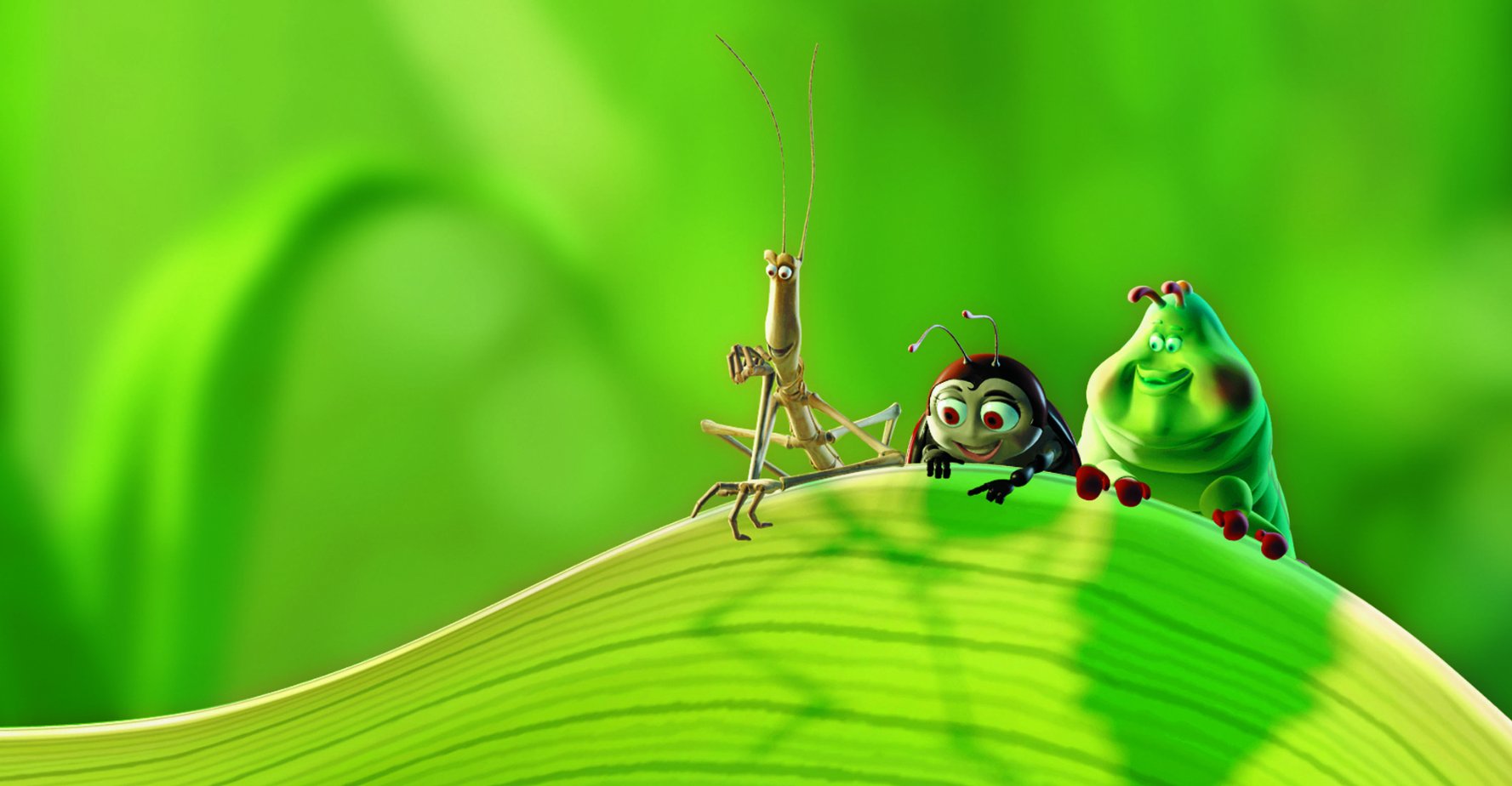 2016/11/21
week7
教學者：蔡欣妤
學習者：林佳融
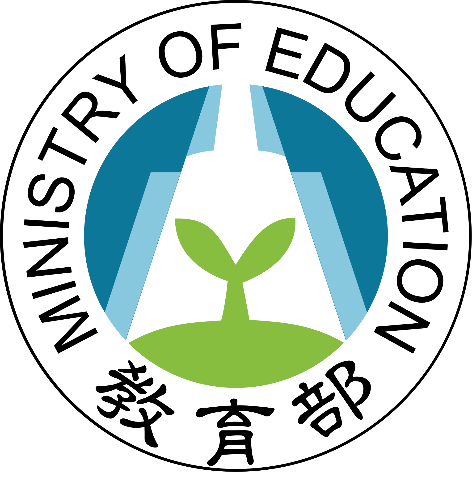 圖片引用自網路公開下載圖片，僅作為公益教學用，不為營利販售用途
分享時間
分享一下你這週的
喜怒哀樂吧~
圖片引用自網路公開下載圖片，僅作為公益教學用，不為營利販售用途
今日課程內容-蟲蟲危機
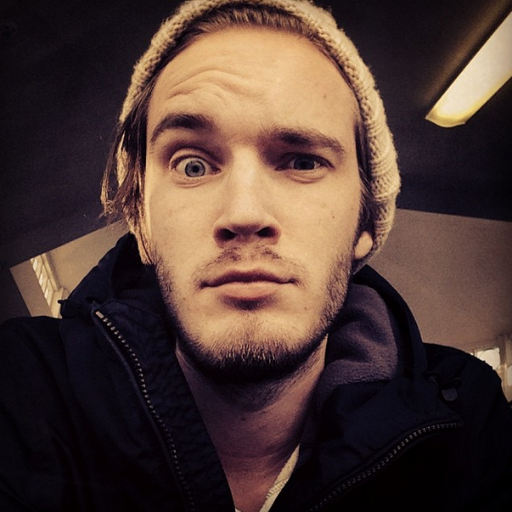 (1)複習-小小測驗
(2)蟲蟲預告片
(3)單字片語擴充包
(4)小小測驗
(5)輕鬆一下
***4:50~5:00是下課時間***

圖片引用自網路公開下載圖片，僅作為公益教學用，不為營利販售用途
小小測驗-填填看
___________ business  不道德或者是不合法的行為

when _________ fly絕不可能的事

bigger __________ to fry  有更重要的事情要做

water off a __________’s back  對……毫無作用

put the cart before the __________  本末倒置
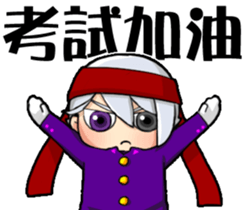 圖片引用自網路公開下載圖片，僅作為公益教學用，不為營利販售用途
在上課之前…你看過什麼跟蟲蟲有關的電影嗎？
圖片引用自網路公開下載圖片，僅作為公益教學用，不為營利販售用途
單字片語擴充包
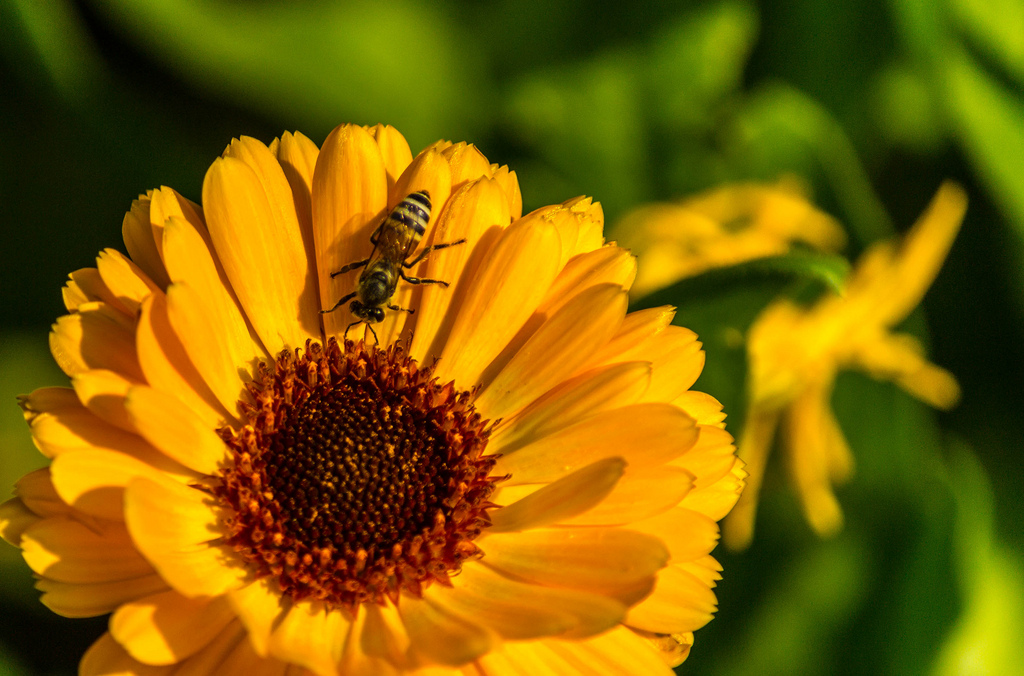 1.Bee 蜜蜂
圖片引用自網路公開下載圖片，僅作為公益教學用，不為營利販售用途
單字片語擴充包
as busy as a bee 忙得不可開交

大家都知道蜜蜂是世界上最勤勞的昆蟲了，因此當形容一個人 as busy as a bee， 意思就是如蜜蜂一樣忙碌。
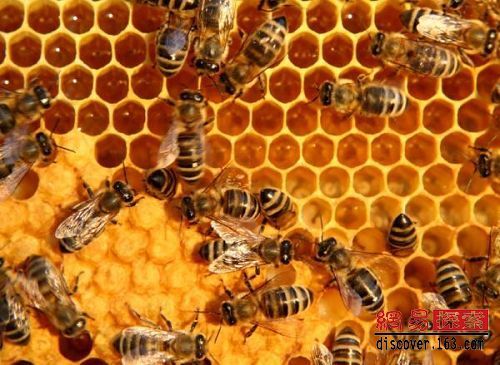 圖片引用自網路公開下載圖片，僅作為公益教學用，不為營利販售用途
單字片語擴充包
bee’s knees 出類拔萃的人或事物

因為蜜蜂在採蜜時，腳會沾上大量的花粉，因此被視為最精華的部分，於是就有這種說法
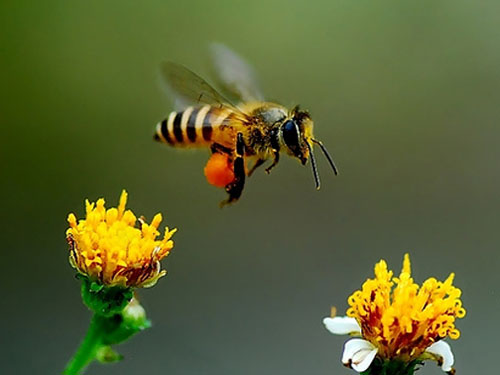 圖片引用自網路公開下載圖片，僅作為公益教學用，不為營利販售用途
單字片語擴充包
what’s the buzz 有什麼傳言

buzz 指的是蜜蜂發出的嗡嗡聲，現今口語用法則指傳言、話題、一群人的談論聲。做為動詞時，意思為「發出嗡嗡聲」或「散播謠言」。
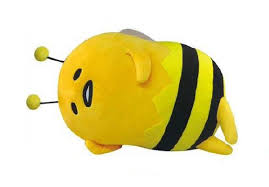 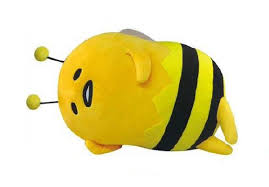 圖片引用自網路公開下載圖片，僅作為公益教學用，不為營利販售用途
單字片語擴充包
buzz off 滾開

當你不堪嗡嗡作響的蜜蜂之擾時，你會跟牠說 “buzz somewhere else （到別的地方去嗡嗡叫）”，因此 buzz off 衍伸出來的意思為叫人滾開。
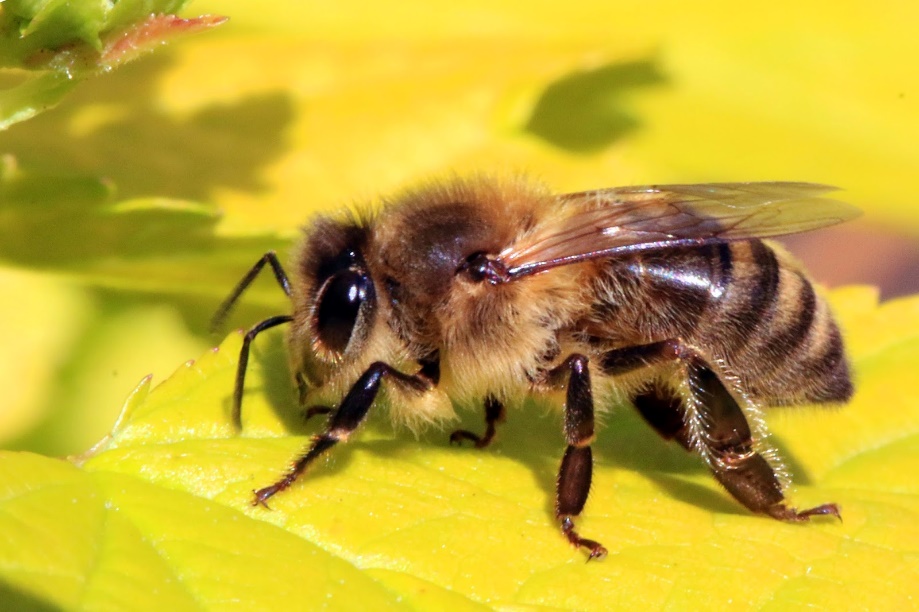 圖片引用自網路公開下載圖片，僅作為公益教學用，不為營利販售用途
單字片語擴充包
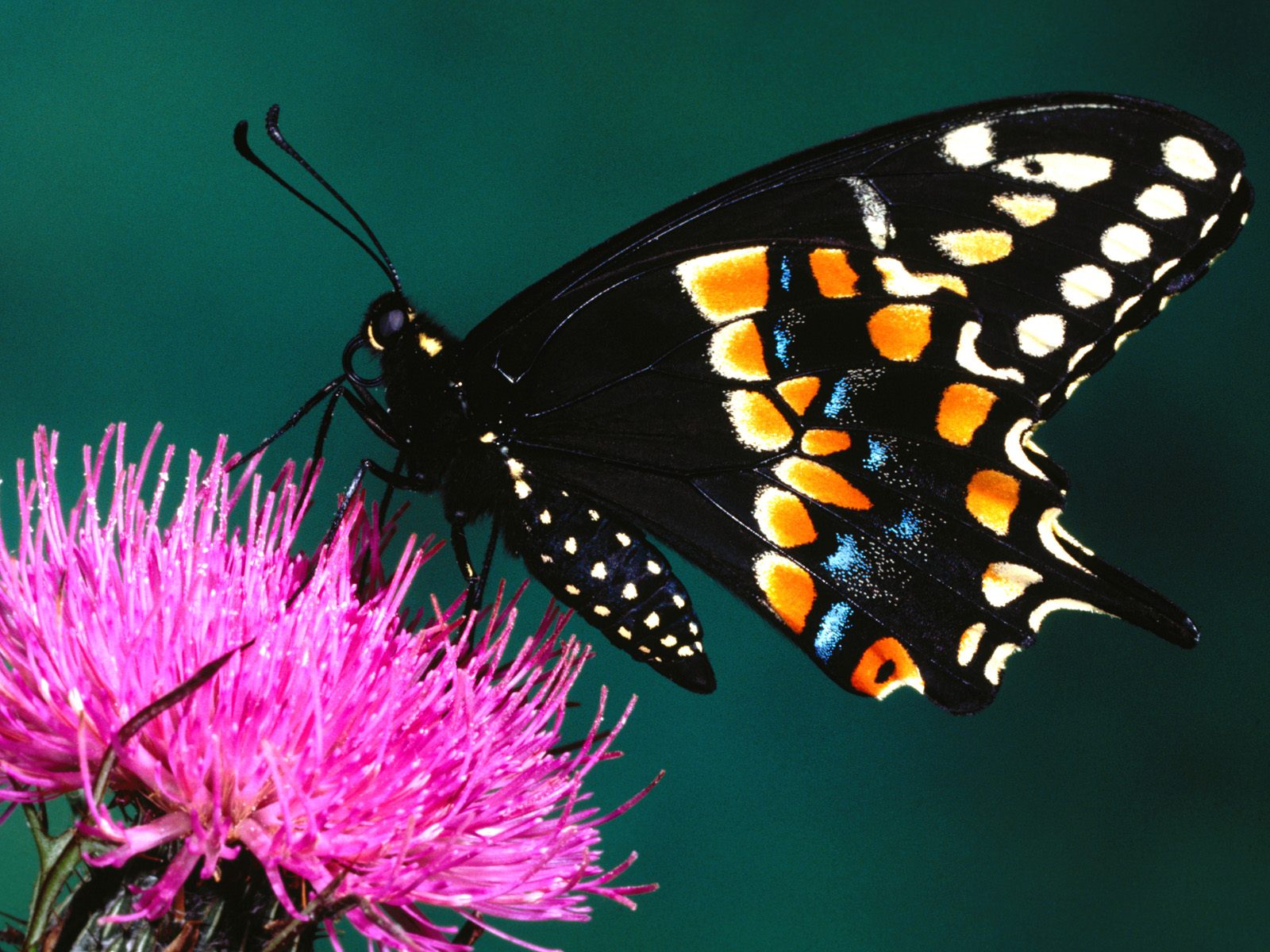 2.蝴蝶 butterfly
圖片引用自網路公開下載圖片，僅作為公益教學用，不為營利販售用途
單字片語擴充包
have butterflies in the stomach 感到緊張不安

想像有蝴蝶在胃亂飛的感覺如何？是否會非常反感、不舒服？沒錯，這個片語以胃裡有蝴蝶來比喻某人感到緊張、不安。
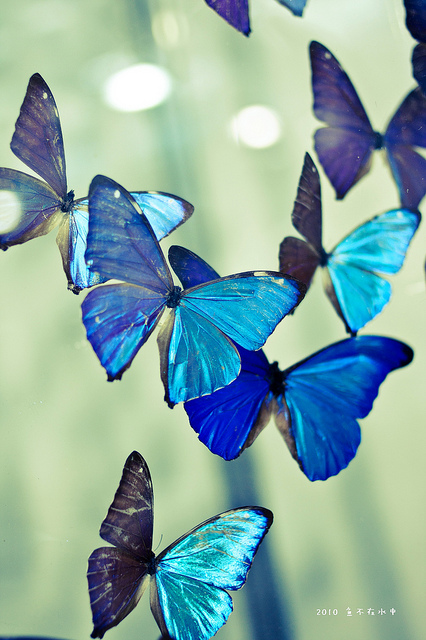 圖片引用自網路公開下載圖片，僅作為公益教學用，不為營利販售用途
單字片語擴充包
like a moth to a flame 無可抵抗的吸引力

moth 是「蛾」，因天性使然，即使會葬送性命，飛蛾仍然義無反顧地朝火焰撲去。like a moth to flame 即是用來表示某事物對一個人有著致命的吸引力。
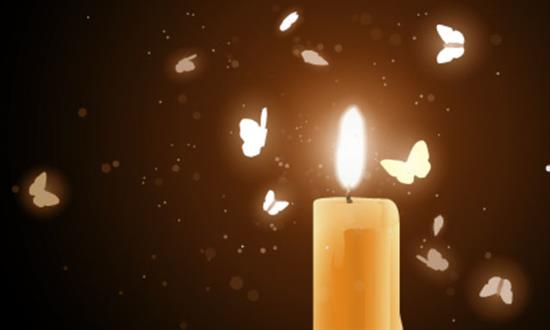 圖片引用自網路公開下載圖片，僅作為公益教學用，不為營利販售用途
單字片語擴充包
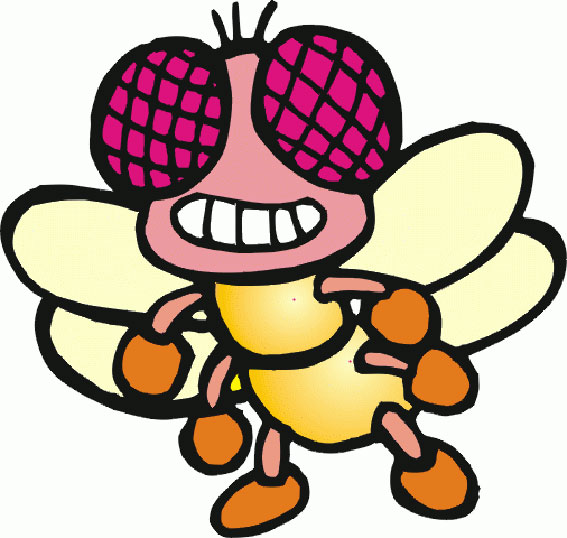 3.蒼蠅 fly
圖片引用自網路公開下載圖片，僅作為公益教學用，不為營利販售用途
單字片語擴充包
a fly on the wall 悄悄在旁觀察的人

一隻不起眼的蒼蠅停在牆上，幾乎大多數的人都不會注意到，就像小小的間碟一樣，觀察著人們的一舉一動。
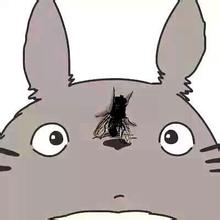 圖片引用自網路公開下載圖片，僅作為公益教學用，不為營利販售用途
單字片語擴充包
would not hurt a fly 個性非常溫和

一個連蒼蠅這麼小的昆蟲都不忍心傷害的人，表示他的個性非常溫和、善良。
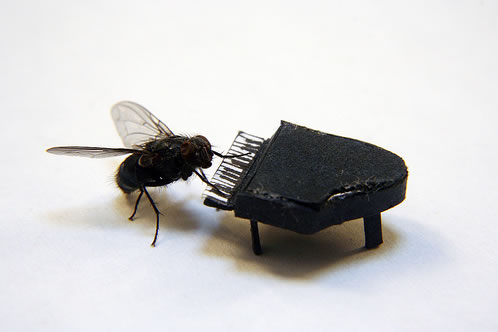 圖片引用自網路公開下載圖片，僅作為公益教學用，不為營利販售用途
單字片語擴充包
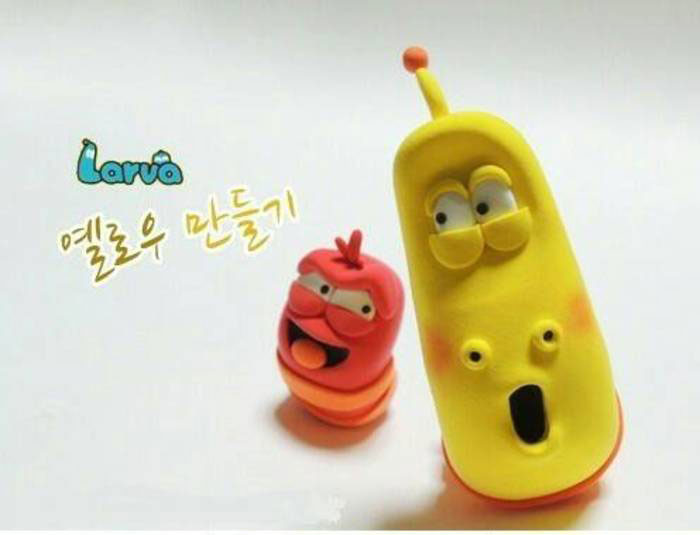 4.蟲子 bug
圖片引用自網路公開下載圖片，僅作為公益教學用，不為營利販售用途
你有看過豆豆蟲嗎~?
圖片引用自網路公開下載圖片，僅作為公益教學用，不為營利販售用途
單字片語擴充包
bug (v.) 使某人心煩 / 纏著某人

如果有小蟲在你身旁飛來飛去，你一定會覺得很煩對吧！bug 當名詞時除了是我們常說的「程式錯誤」外，其原意為「蟲子」，當動詞使用時則表示「使人心煩」或「纏著某人」。
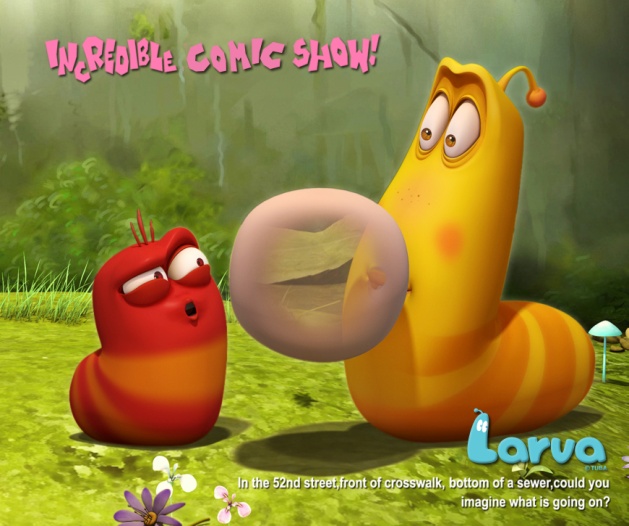 圖片引用自網路公開下載圖片，僅作為公益教學用，不為營利販售用途
單字片語擴充包
bug-eyed 目瞪口呆
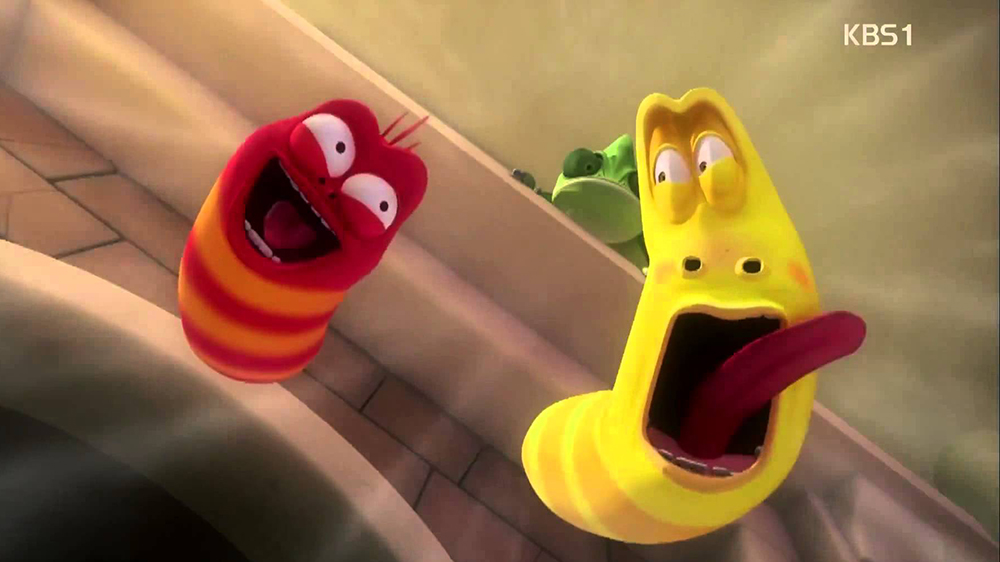 圖片引用自網路公開下載圖片，僅作為公益教學用，不為營利販售用途
單字片語擴充包
5. 螞蟻 ant
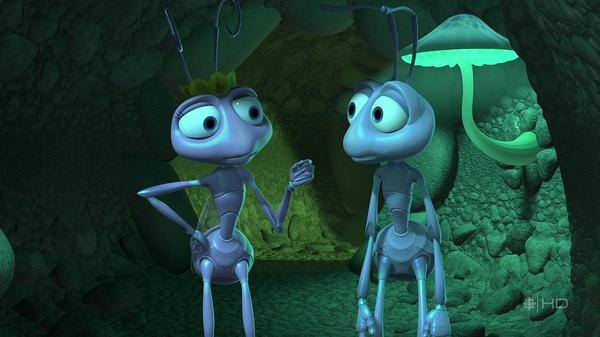 圖片引用自網路公開下載圖片，僅作為公益教學用，不為營利販售用途
螞蟻雄兵-團結力量大~
圖片引用自網路公開下載圖片，僅作為公益教學用，不為營利販售用途
單字片語擴充包
ants in your pants 坐立難安

褲子裡有許多螞蟻爬來爬去是什麼樣的感覺呢？是不是站也不是、坐也不是？褲子裡有螞蟻恰恰表達出一個人坐立不安、焦躁難耐的情緒。
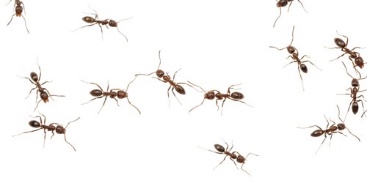 圖片引用自網路公開下載圖片，僅作為公益教學用，不為營利販售用途
小小測驗-填填看
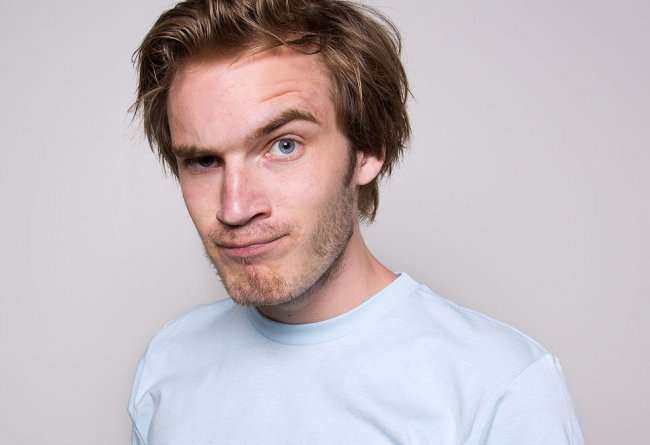 ___________-eyed 目瞪口呆

would not hurt a ___________ 個性非常溫和

have ________________ in the stomach 感到緊張不安

__________ in your pants 坐立難安

__________’s knees 出類拔萃的人或事物
圖片引用自網路公開下載圖片，僅作為公益教學用，不為營利販售用途
輕鬆一下-迷宮
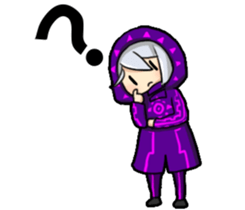 圖片引用自網路公開下載圖片，僅作為公益教學用，不為營利販售用途
輕鬆一下-迷宮2
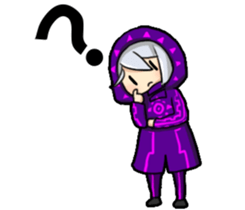 圖片引用自網路公開下載圖片，僅作為公益教學用，不為營利販售用途
影片欣賞-鳥的故事
圖片引用自網路公開下載圖片，僅作為公益教學用，不為營利販售用途
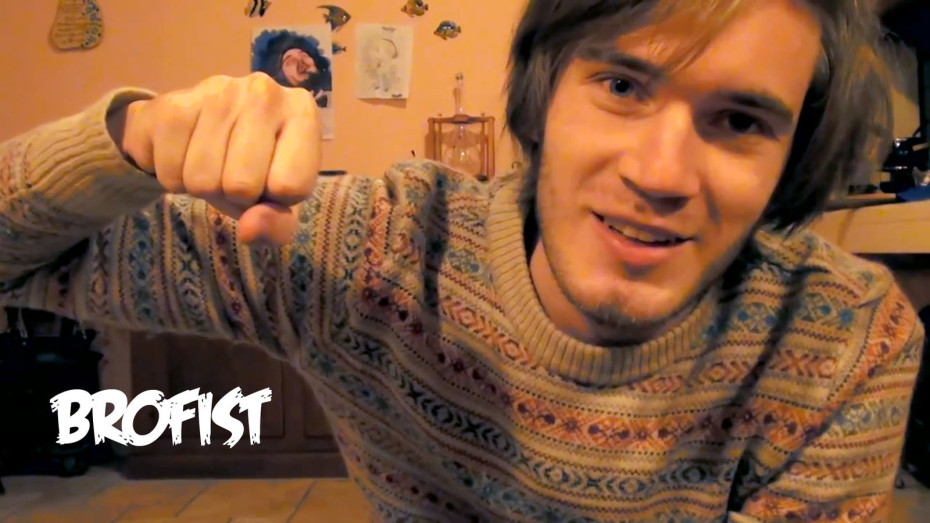 下次見面是…11/28期待看到你~
圖片引用自網路公開下載圖片，僅作為公益教學用，不為營利販售用途
參考資料：
http://tw.blog.voicetube.com/archives/53465